Figure 3. No influence of adolescent isolation on genes involved in the HPA-axis and other signaling pathways in VTA ...
Hum Mol Genet, Volume 25, Issue 7, 1 April 2016, Pages 1370–1381, https://doi.org/10.1093/hmg/ddw019
The content of this slide may be subject to copyright: please see the slide notes for details.
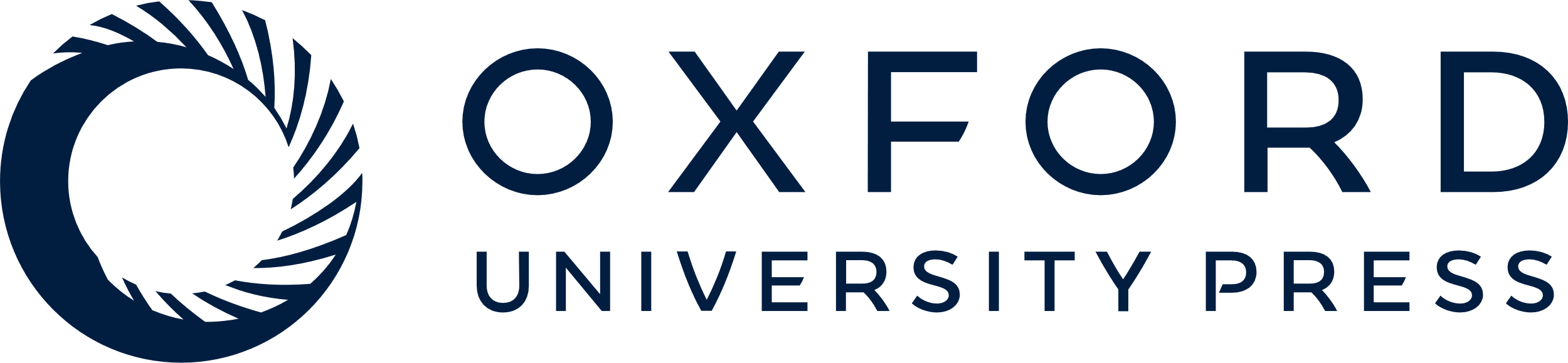 [Speaker Notes: Figure 3. No influence of adolescent isolation on genes involved in the HPA-axis and other signaling pathways in VTA neurons that project to the frontal cortex between CTL and DM. (A) DNA methylation in the intronic GRE/ERE of Fkbp4. (B) DNA methylation in the promoter of Crh. (C) DNA methylation in the promoter of Crhr1. (D) DNA methylation in the upstream region of Lepr. (E) DNA methylation in the promoter of Gsk3β. N = 3. Each sample was pooled from five males. Values are means ± SEM. No statistical differences were detected using two-way ANOVA with repeated measures (group, F(1,4) = 0.04, P = 0.86 for A; F(1,4) = 1.21, P = 0.33 for B; F(1,4) = 44.73, P < 0.01 for C; F(1,4) = 0.69, P = 0.45 for D; F(1,4) = 0.00, P = 0.96 for E).


Unless provided in the caption above, the following copyright applies to the content of this slide: © The Author 2016. Published by Oxford University Press. All rights reserved. For Permissions, please email: journals.permissions@oup.com]